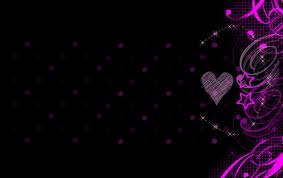 SHINE
Presentation
Angat National High School
Taboc,  Angat, Bulacan
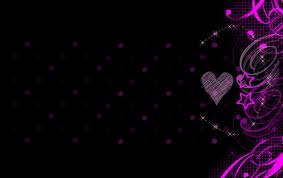 The Program Description…
This SHINE program is initiated by the 
Provincial Government of Bulacan thru the 
Provincial Disaster Management Office (PDMO)‏
That aims to have full awareness of the different
Weather conditions in the place as a concern for
The environment especially now that the country 
Is experiencing different climate changes.
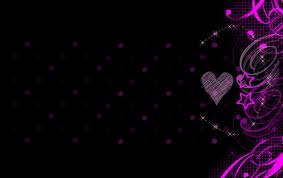 The school as one of the active participants
Of the program has its share of transferring 
pertinent data to the office of the PDMO as well 
as to PAGASA to monitor the conditions 
especially during  rainy season and extreme weather events.
		The group will have daily observations to 
the installed rain gauge about the daily weather
condition.
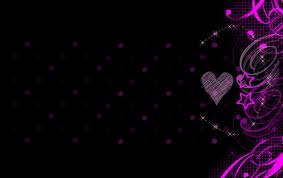 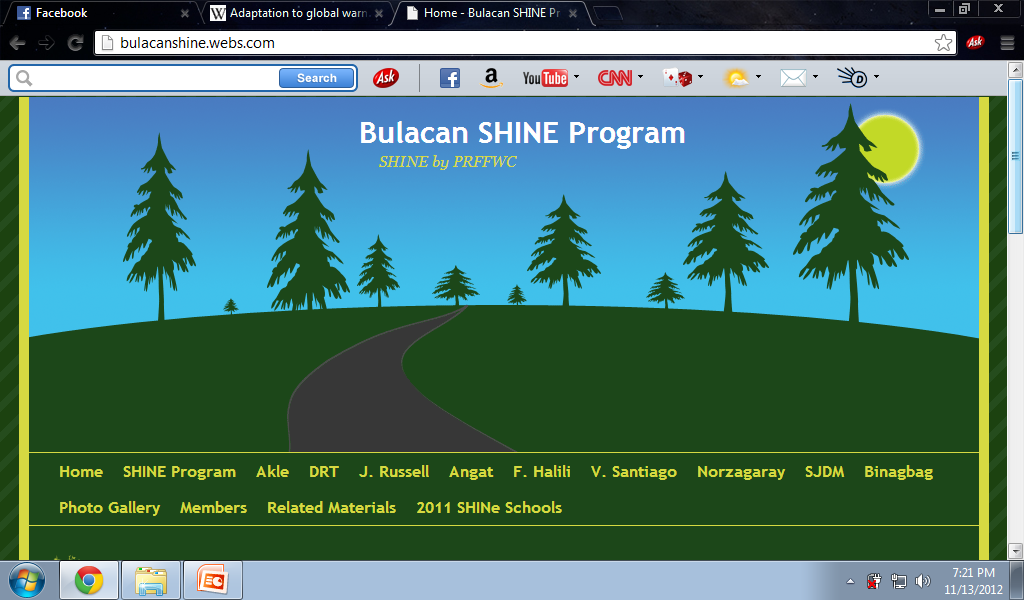 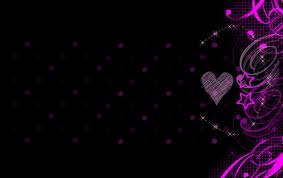 The Working Group…
Student Leader
Rainfall Observers
Info Board Group
Green Team
Water Level Observers
Grade 7 Members
Second Year Members
Third Year Members
Fourth Year Members
Data Encoders
Lead Teacher and Group Leaders
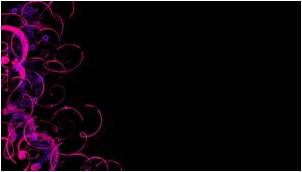 Benefits of  SHINE  Program:
To the school; 

Students will know the amount of rainfall during rainy season.
Students  will gain knowledge on how to track a typhoon.
Students become responsible enough and vigilant on what is happening in their environment.
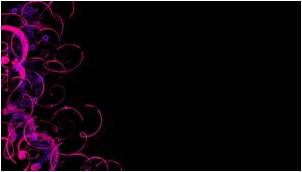 Students will now have the capacity to inform other people especially their relatives regarding on what they have learned during the SHINe seminar 

(b)    To the community;
serves as an awareness during rainy season to prepare themselves in time of calamity
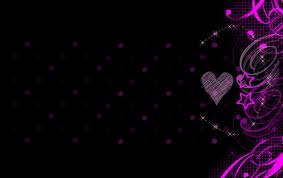 The
READINGS
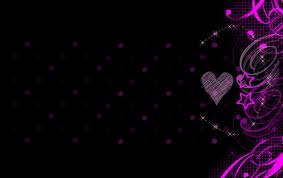 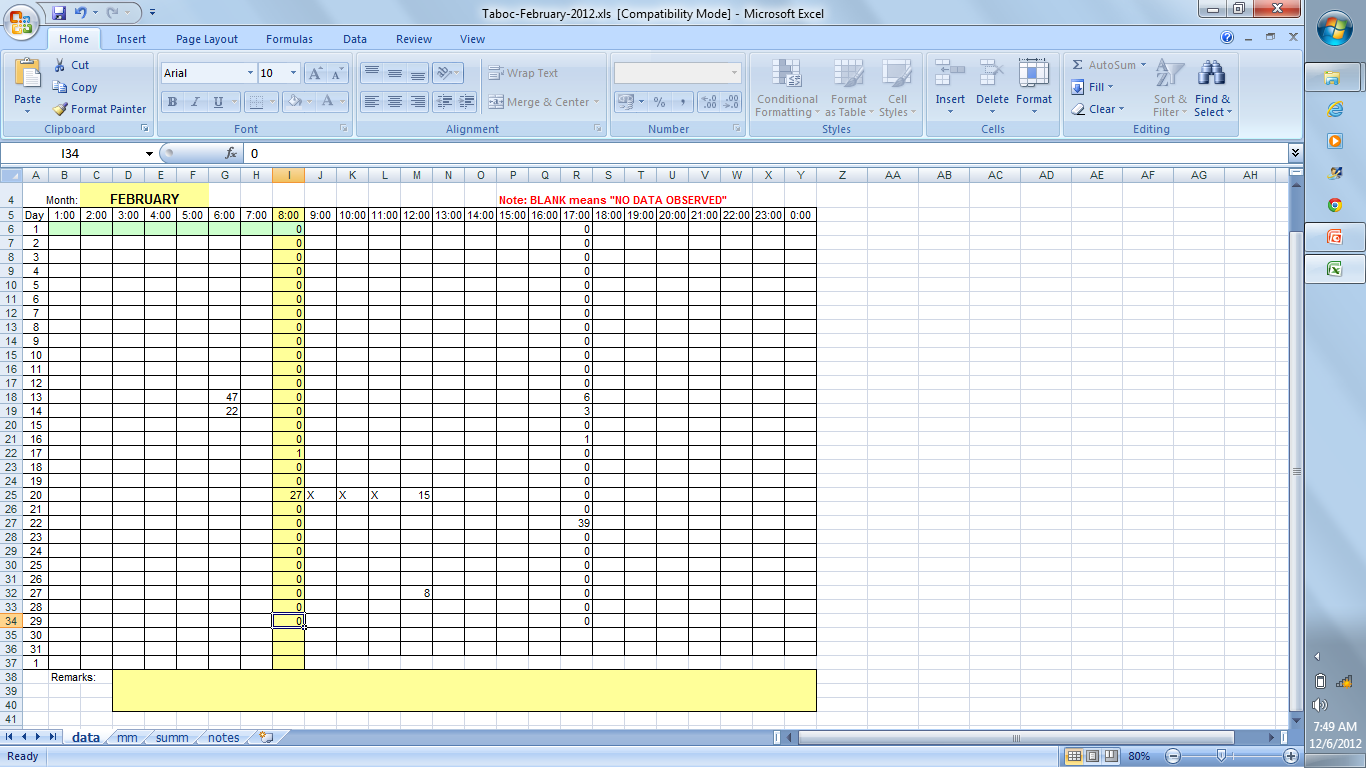 FEBRUARY
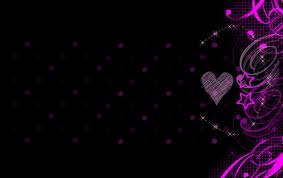 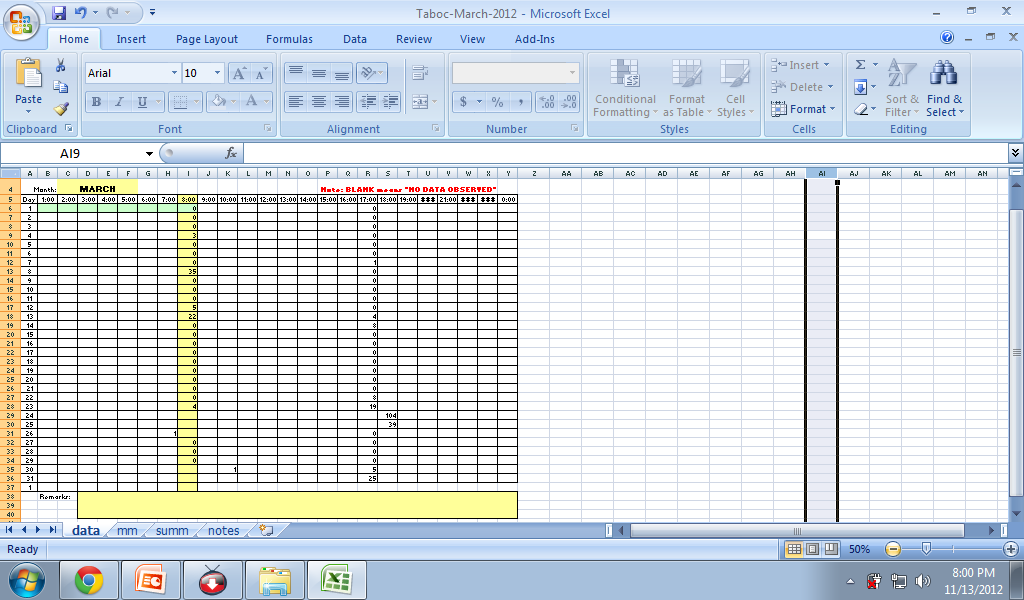 MARCH
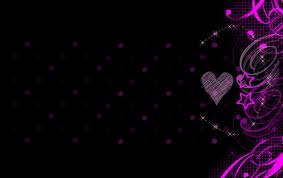 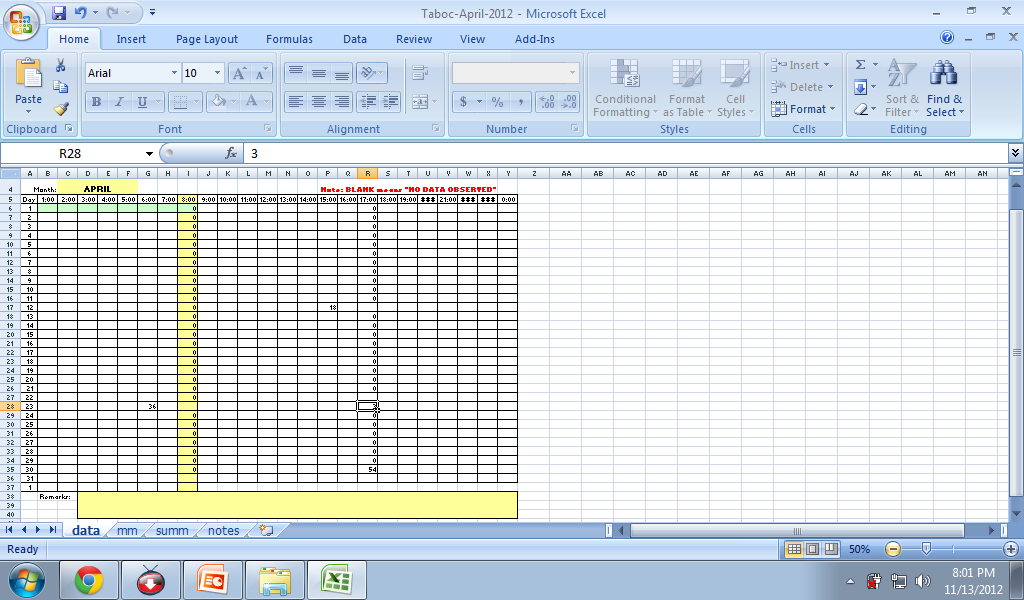 April
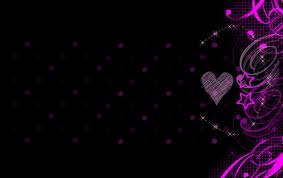 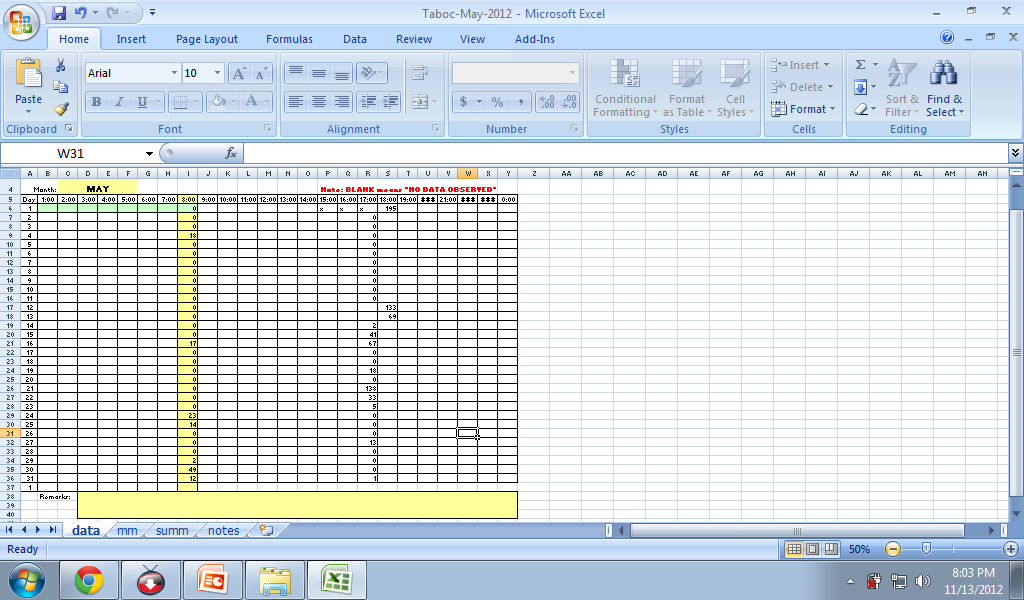 May
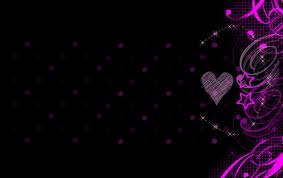 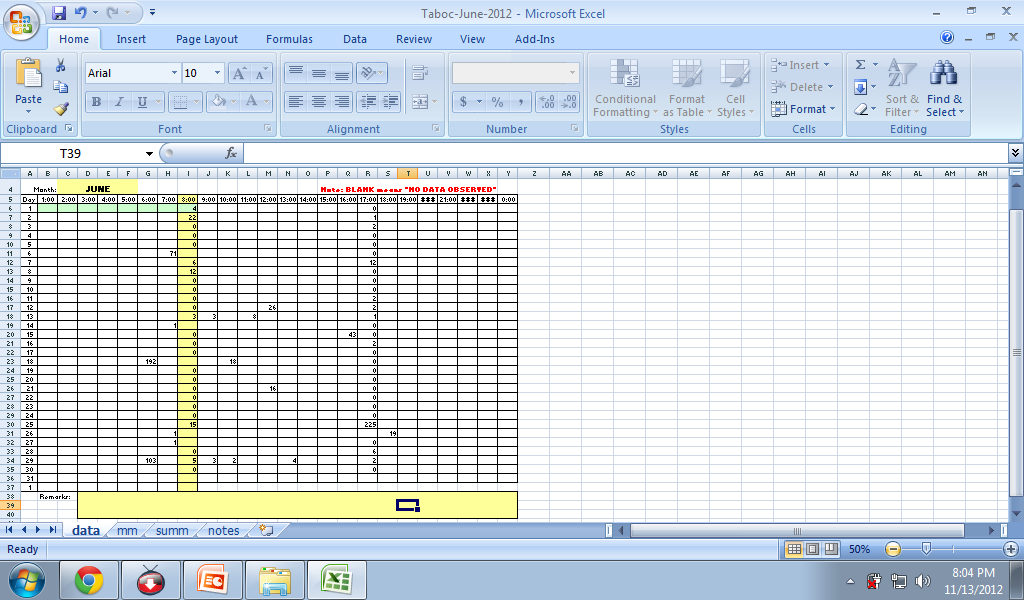 June
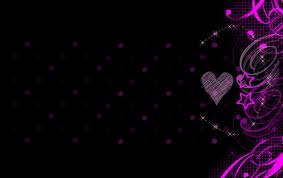 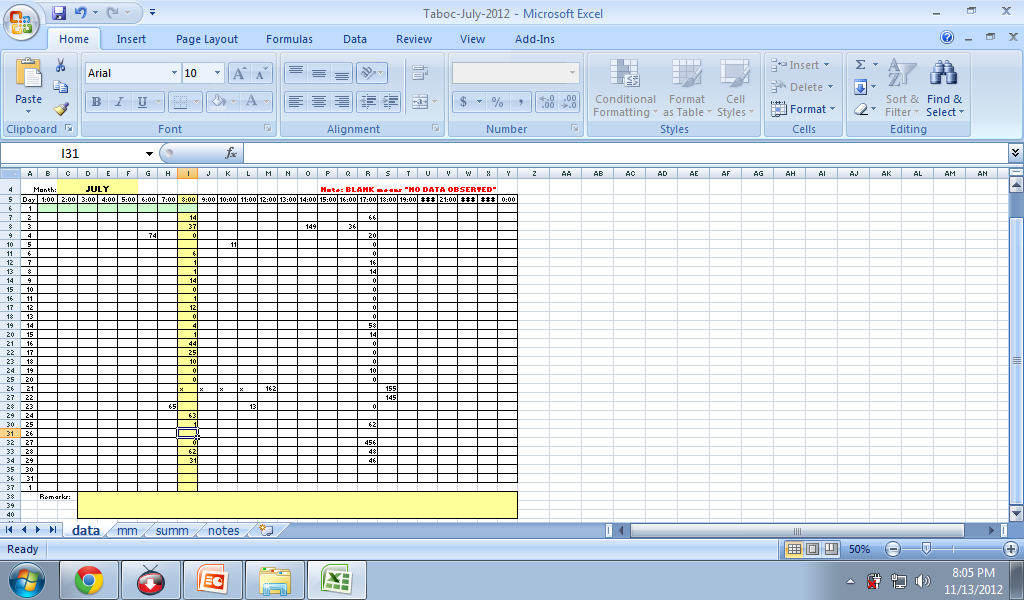 july
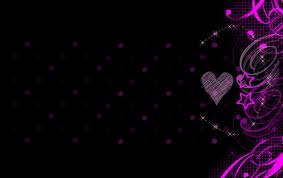 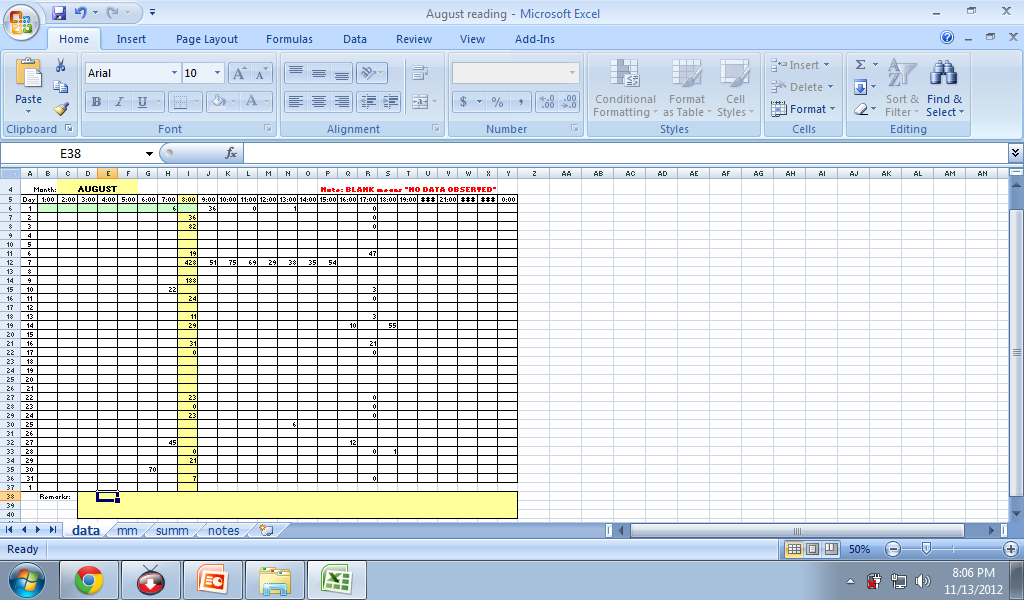 august
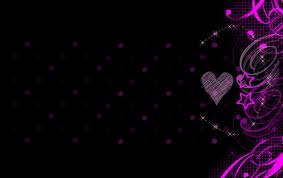 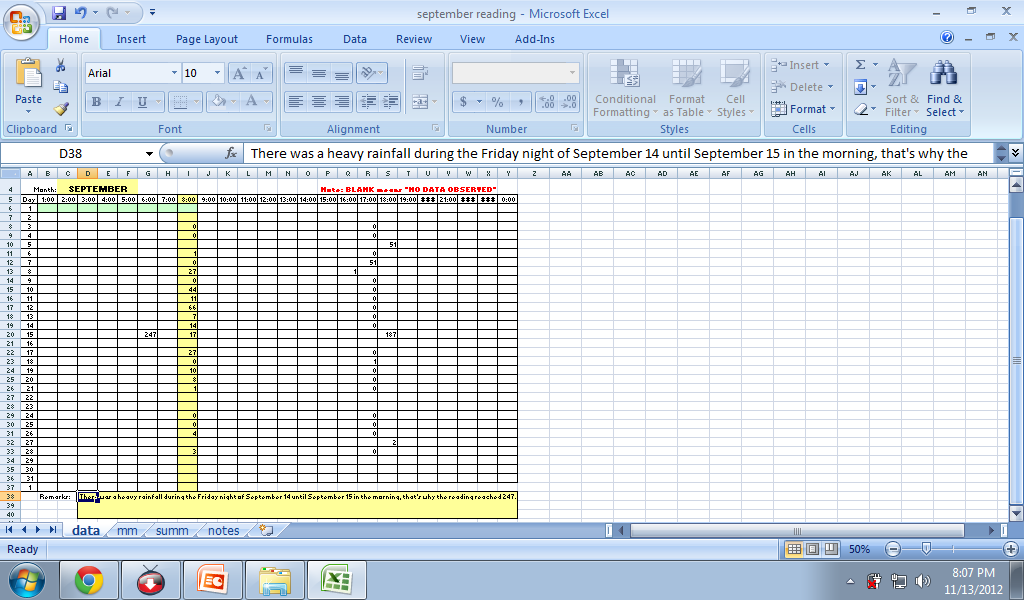 september
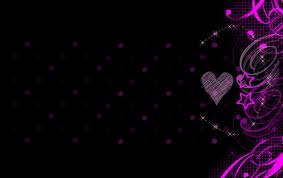 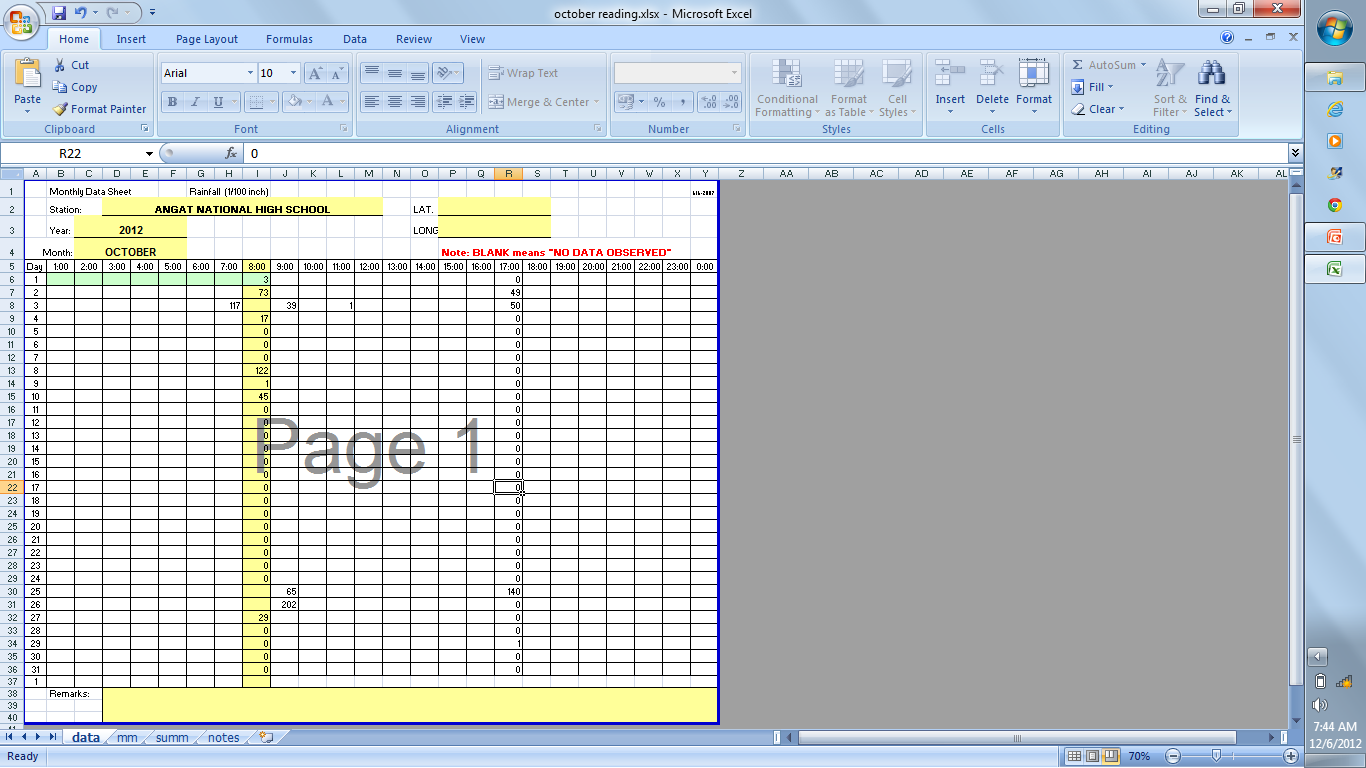 october
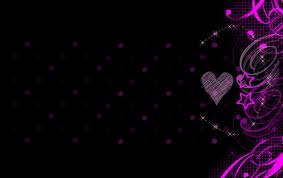 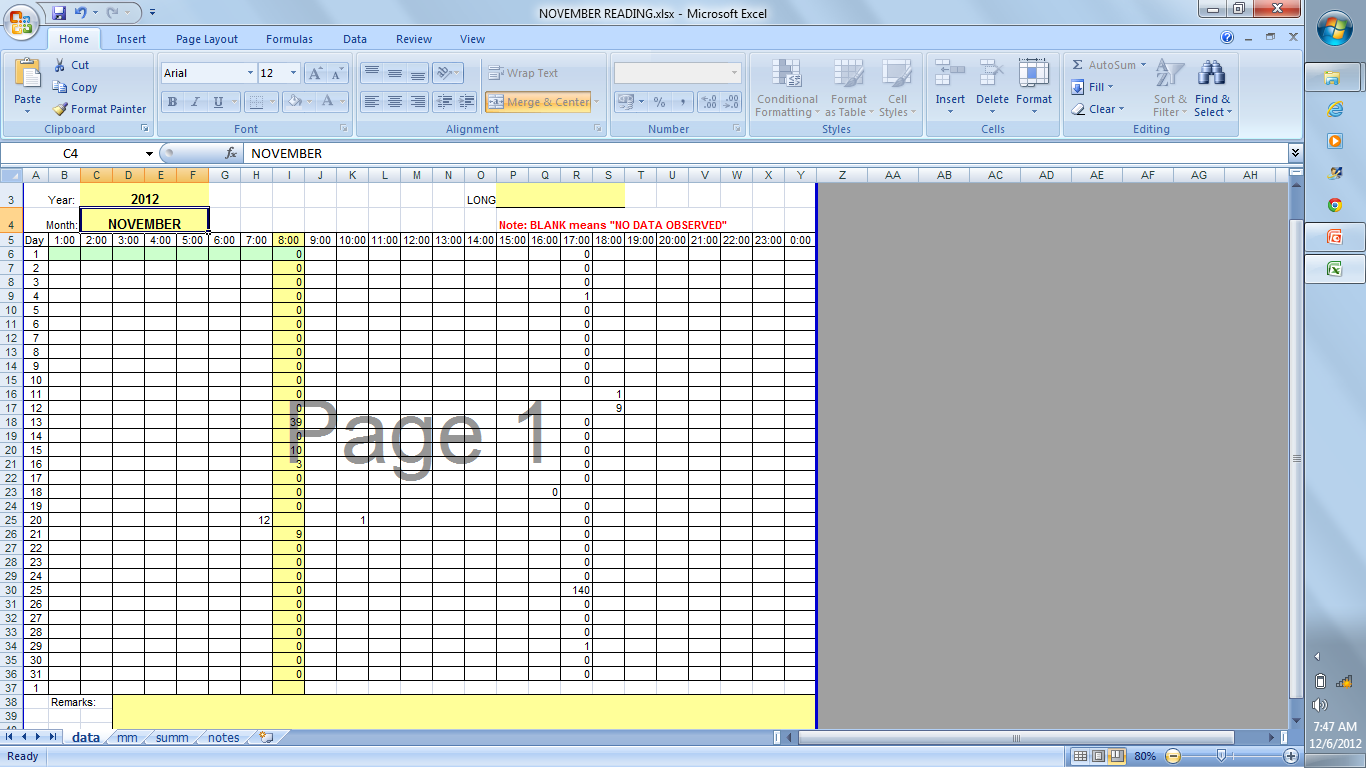 November
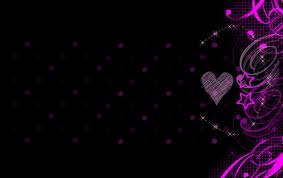 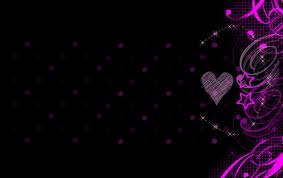 Plans…
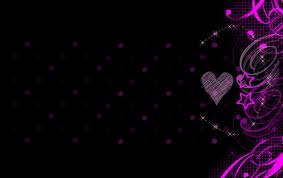 The group will make more improvised rain gauge not only in the school but in the house of each member to have more comparisons about the weather conditions.

 More active members will be recruited and trained in taking observations.
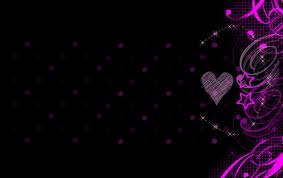 Science group will be encouraged to be more participative in the program.


 SHINE club and it’s members aims to expand the knowledge they have regarding the program to the community by means of conducting a seminar.
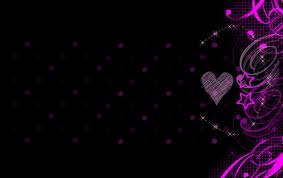 SHINE club together with the 
YES-O club aims to promote more environmental activities. 
(tree-planting.. Etc.)

Dissemination of information to the community to the use of leaflets.
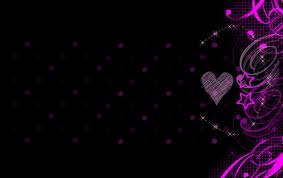 Climate Change
Adaptation
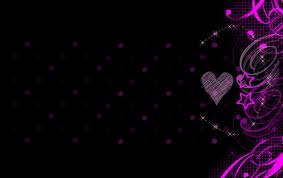 - The response to climate change that seeks the vulnerability of biological systems.
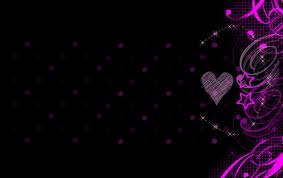 - How are we able to survive?
-Enhancing our adaptive capacity.
-Weather control.
-Promoting and being an active participants of a Clean and Green Campaign.
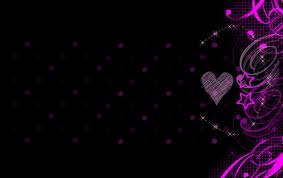 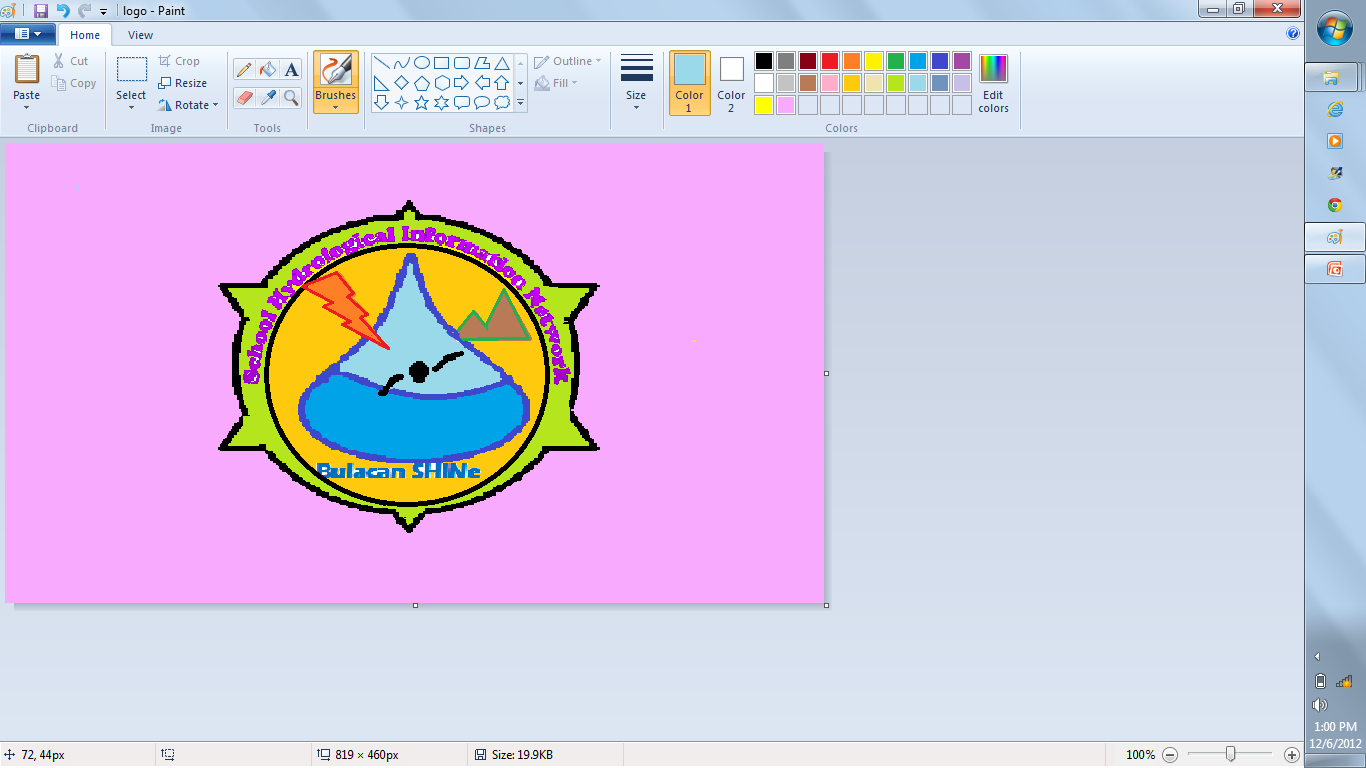 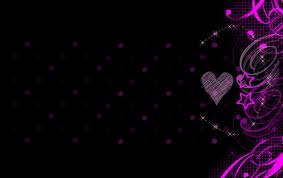 Thank You!!!